最后一次讲演
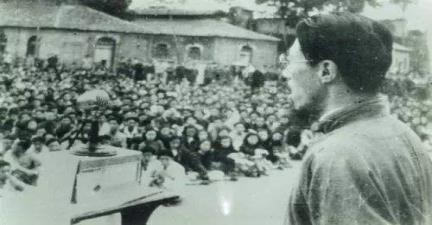 By：大木子
他，是口的巨人。
他，是行的高标。
  ——《说和做——记闻一多先生的言行片段》臧克家
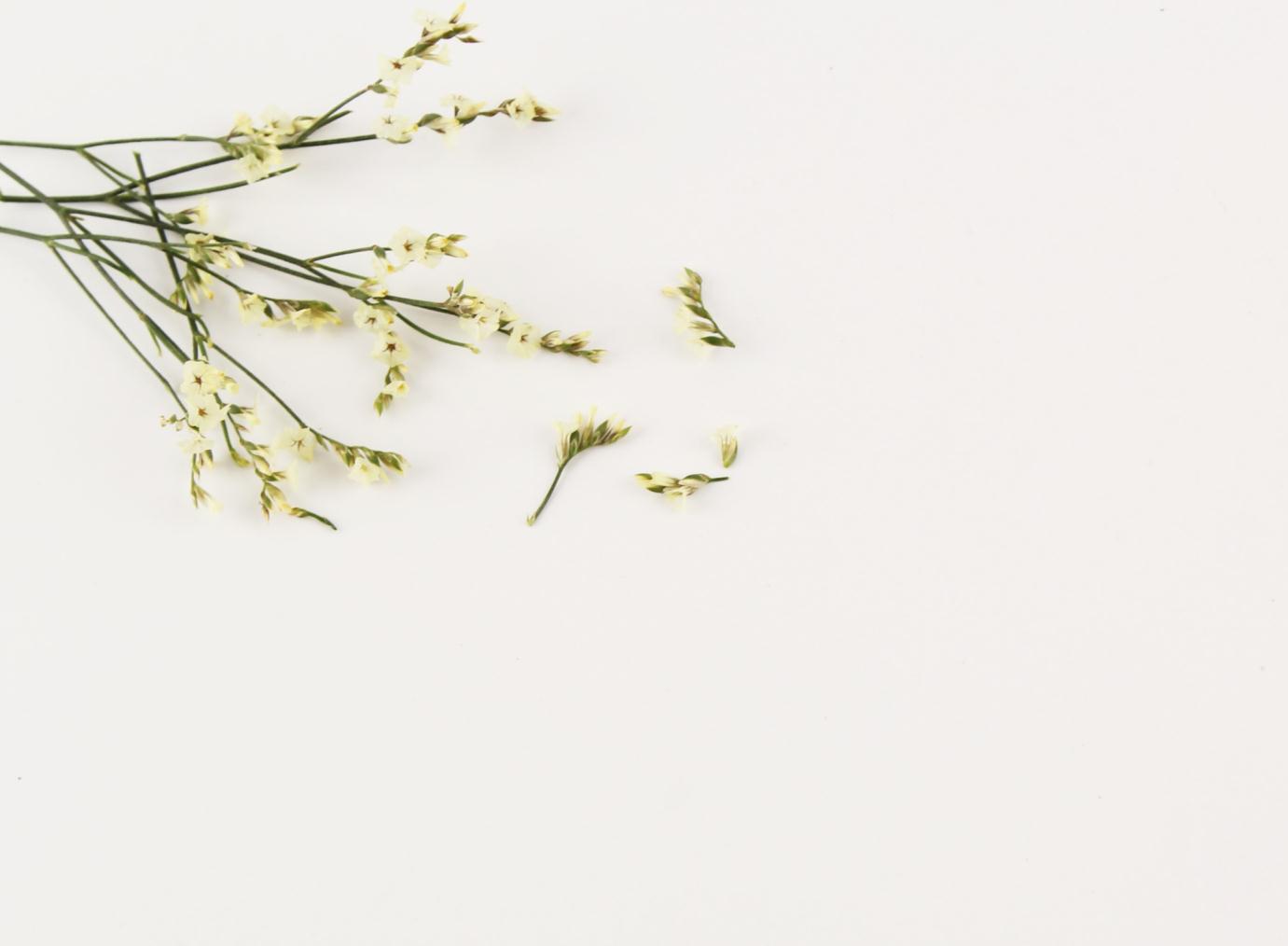 闻一多（1899—1946），诗人、学者、爱国民主战士。本名家骅，湖北浠水人。1946年7月15日在云南昆明被国民党特务暗杀。他致力于研究新诗格律化的理论，倡导新诗具有“音乐的美（音节），绘画的美（辞藻），并且还有建筑的美（节的匀称和句的均齐）”。著有新诗集《红烛》《死水》，学术著作《神话与诗》《唐诗杂论》《古典新义》《楚辞校补》等。主要著作收在《闻一多全集》中。
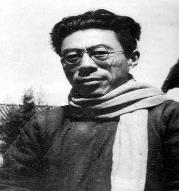 1945年抗日战争胜利后，国民党当局为篡夺革命胜利果实，阴谋发动内战。中国人民在中国共产党领导下，坚持民主和平，反动独裁和内战，开展了蓬勃的爱国民主运动。国民党当局为了镇压这一运动，制造白色恐怖，屠杀爱国民主人士。
    1946年7月11日，爱国民主人士李公朴先生在昆明被特务暗杀。特务们要暗杀的第二个对象就是闻一多，友人劝他躲一躲，但他毅然出席了15日举行的李公朴先生追悼大会，他事先没准备发言，但面对会场上特务们的无理取闹和嚣张气焰，他忍无可忍，拍案而起，走上讲台，发表了这篇义正词严的讲演。
文体知识
讲演词，也叫演讲词、演说词，它常在各种大型的群众集会或较为隆重的场合使用，而且所讲的都是些较为重大的问题或是就某个专门问题进行的论述。
这篇讲演是闻先生的学生唐登岷同志记录整理的，当时本来打算待整理出来以后，送给闻先生亲自定稿。万没有想到当天下午稿子还没有整理出来，闻先生就被特务暗杀了。
   为了揭露反动派的滔天罪行，为了纪念闻先生，《民主周刊》最后一期出刊，登刊了闻先生的题词：斗士的血是不会白流的，反动派！你看见一个倒了，可也看得见千百个继起的！
 ——闻一多做《最后一次讲演》的前前后后
1946年7月15日   昆 明
李公仆先生的追悼会上
民主战士  革命者
继一二·一惨案后，李公仆先生遭反动派暗杀
革命群众
有针对性
反动派
反动派搞暗杀又污蔑人，是无耻卑劣的行径。
昆明有民主奋斗的光荣传统，应继续发扬。
民主诉求的具体目标，是重开政治协商会议。
表达自己的坚定决心，时刻准备为民主事业牺牲生命！
（1-3）：痛斥了反动派的罪行，谴责了敌人造谣污蔑的无耻伎俩和险恶用心，赞扬了昆明青年学生和李先生这一代革命家为争取民主和平而英勇献身的革命精神。
（4-5）分析了反动派外强中干的虚弱本质，指明反动派必然灭亡、人民必胜、真理永存的历史规律，极大地鼓舞了人民的斗志。
（6-12）呼吁昆明人民要发扬优良传统，继承先烈遗志，为完成历史赋予的重任而奋斗，表明自己要像李先生一样为革命献身的坚定意志和决心。
活动二：跳读课文，找出文中具有鲜明感情色彩的词语，并说说它们的表达作用。
褒义词：光荣、宝贵的、胜利、光明、强得很……
贬义词：卑劣、无耻、疯狂、末日、屠杀、恐怖、黑暗……
活动三（1）：品读句子，揣摩情感
片段一：
这几天，大家晓得，在昆明出现了历史上最卑劣最无耻的事情！

李先生究竟犯了什么罪，竟遭此毒手？
他只不过用笔写写文章，用嘴说说话，而他所写的，所说的，都无非是一个没有失掉良心的中国人的话！
活动三（2）：品读句子，揣摩情感
片段二：
今天，这里有没有特务？
你站出来！是好汉的站出来！
你出来讲！凭什么要杀死李先生？
特务们，你们想想，
你们还有几天？
你们完了，快完了！
修辞：反复
片段四：
活动三（3）：品读句子，揣摩情感
其实简单，他们这样疯狂的来制造恐怖，
正是他们自己在慌啊！在害怕啊！
所以他们制造恐怖，
其实是他们自己在恐怖啊！
你们杀死一个李公仆，
会有千万个李公仆站起来！
你们将失去千百万的人民！
你们看着我们人少，没有力量？
告诉你们，我们的力量大得很！
我们不怕死，
我们有牺牲的精神！
我们随时像李先生一样，……
活动四：演讲体验
设计动作、表情、语气，一起完成演讲片段
（感情基调：              ） 
这几天，大家晓得，
在昆明出现了历史上最卑劣最无耻的事情！
（语气：                    ） 
李先生究竟犯了什么罪，竟遭此毒手？
他只不过用笔写写文章，用嘴说说话，
而他所写的，所说的，
（动作：                    ）
都无非是一个没有失掉良心的中国人的话！
悲痛  壮烈
愤慨  质问
握拳于胸口
（表情：                       ）
 我们不怕死，我们有牺牲的精神！
我们随时像李先生一样，
前脚跨出大门，后脚就不准备再跨进大门！
（语气：                                       ） 
正义是杀不完的，因为真理永远存在！（鼓掌 ）
视死如归  坚定  壮烈
一字一顿 气势磅礴  “永远存在”拖长音
闻一多先生的遗愿，上一代青年人完成了，他们用鲜血和生命换来了一个崭新的世界，换来了我们今天的幸福生活。同学们，我们现代青年的任务又是什么呢？怎样才能对得起革命先烈呢？
课下作业
结合本课和《说和做》的内容，写一篇题为《我心中的闻一多先生》的作文。
“人家说了再做，我是做了再说。”
    “人家说了也不一定做，我是做了也不一定说。”
     作为学者和诗人的闻一多先生，在30年代国立青岛大学的两年时间，我对他是有着深刻印象的。那时候，他已经诗兴不作而研究志趣正浓。他正向古代典籍钻探，有如向地壳寻求宝藏。仰之弥高，越高，攀得越起劲；钻之弥坚，越坚，钻得越锲而不舍。他想吃尽、消化尽我们中华民族几千年来的文化史，炯炯目光，一直远射到有史以前。他要给我们衰微的民族开一剂救济的文化药方。1930年到1932年，“望闻问切”也还只是在“望”的初级阶段。他从唐诗下手，目不窥园，足不下楼，兀兀穷年，沥尽心血。杜甫晚年，疏懒得“一月不梳头”。闻先生也总是头发凌乱，他是无暇及此的。饭，几乎忘记了吃，他贪的是精神食粮；夜间睡得很少，为了研究，他惜寸阴、分阴。深宵灯火是他的伴侣，因它大开光明之路，“漂白了的四壁”。
    不动不响，无声无闻。一个又一个大的四方竹纸本子，写满了密密麻麻的小楷，如群蚁排衙。几年辛苦，凝结而成《唐诗杂论》的硕果。
他并没有先“说”，但他“做”了。作出了卓越的成绩。
他并没有先“说”，但他“做”了。作出了卓越的成绩。
    “做”了，他自己也没有“说”。他又由唐诗转到楚辞。十年艰辛，一部“校补”赫然而出。别人在赞美，在惊叹，而闻一多先生个人呢，也没有“说”。他又向“古典新义”迈进了。他潜心贯注，心会神凝，成了“何妨一下楼”的主人。
    做了再说，做了不说，这仅是闻一多先生的一个方面——作为学者的方面。
    闻一多先生还有另外一个方面——作为革命家的方面。这个方面，情况就迥乎不同，而且一反既往了。
    作为争取民主的战士，青年运动的领导人，闻一多先生“说”了。起先，小声说，只有昆明的青年听得到；后来，声音越来越大，他向全国人民呼喊，叫人民起来，反对独裁，争取民主!
    他在给我的信上说：“此身别无长处，既然有一颗心，有一张嘴，讲话定要讲个痛快!”
他“说”了，跟着的是“做”。这不再是“做了再说”或“做了也不一定说”了。现在，他“说”了就“做”。言论与行动完全一致，这是人格的写照，而且是以生命作为代价的。
    1944年10月12日，他给了我一封信，最后一行说：“另函寄上油印物二张，代表我最近的工作之一，请传观。”
    这是为争取民主，反对独裁，他起稿的一张政治传单!
在李公朴同志被害之后，警报迭起，形势紧张，明知凶多吉少，而闻先生大无畏地在群众大会上，大骂特务，慷慨淋漓，并指着这群败类说：“你们站出来!你们站出来!”
    他“说”了。说得真痛快，动人心，鼓壮志，气冲斗牛，声震天地!
他“说”了：“我们要准备像李先生一样，前脚跨出大门，后脚就不准备再跨进大门。”
    他“做”了，在情况紧急的生死关头，他走到游行示威队伍的前头，昂首挺胸，长须飘飘。他终于以宝贵的生命，实证了他的“言”和“行”。
    闻一多先生，是卓越的学者，热情澎湃的优秀诗人，大勇的革命烈士。
    他，是口的巨人。他，是行的高标。
一 句 话
这话叫我今天怎样说？
你不信铁树开花也可，
那么有一句话你听着：
等火山忍不住了缄默；
不要发抖，伸舌头，顿脚，
等到青天里一个霹雳
爆一声：
“咱们的中国！”
有一句话说出就是祸，有一句话能点得着火，别看五千年没有说破，你猜得透火山的缄默？说不定是突然着了魔，突然青天里一个霹雳爆一声：
“咱们的中国！”
感谢聆听
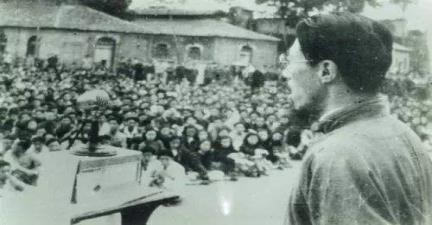 最后一次讲演
By：大木子